Welcome Back to PTA!
[Speaker Notes: Notes: The beginning of the school year is the best time to introduce PTA to the families in your community.  Some families may have never heard of PTA, some may have been part of a different parent group in the past, or some may know about the PTA but don’t know who you are or what you do. 

Ask your principal for a few minutes during in-person or virtual open house or any back-to-school event.
Customize each slide in this PowerPoint with your PTA name, logo and pictures.
We have provided a Sample Script on each slide to give you  some ideas on what to say during your presentation.
You can rearrange, edit, add or delete slides to fit your PTA needs.

You can also use this PowerPoint to make a recording of your Welcome Back to PTA message.  Follow the instructions here: https://support.microsoft.com/en-us/office/record-a-presentation-2570dff5-f81c-40bc-b404-e04e95ffab33

Sample Script:

Welcome back to PTA.  

My name is _(Your Name_)_ and I am the ____(PTA Name)___ _____(Your PTA Role)___.

We are so happy to be  __(in person, virtual, hybrid, etc)__.

__(PTA Name )  is an all-volunteer organization and our mission is to engage and empower families and communities to advocate for all children.]
Add PTA Name
[Speaker Notes: Add you PTA name and your PTA logo to slide Title.
Add pictures of your board members and their titles so they will be easily recognized.

Sample Script:

Here are the PTA board members for this year.
[Say names and roles or have each person take 20-30 seconds to introduce themselves and share how they will be serving your PTA community this year.]

[Let families know of any vacant PTA positions they could apply for.  You can add “This could be you” for the positions that are open.]]
Add PTA Name
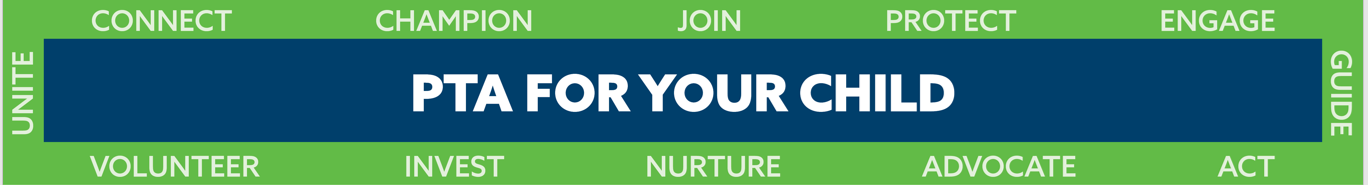 [Speaker Notes: Add PTA name to slide Title 
Add pictures of your board members and their titles so they will be easily recognized.

Sample Script:

Here are the PTA board members for this year.

[Say names and roles or have each person take 20-30 seconds to introduce themselves and share how they will be serving your PTA community this year.]]
Add PTA Name
[Speaker Notes: Add PTA name to slide Title 
Add pictures of your board members and their titles so they will be easily recognized.

Sample Script:

Here are the PTA board members for this year.

[Say names and roles or have each person take 20-30 seconds to introduce themselves and share how they will be serving your PTA community this year.]

{Tech Tip:  If you need to add more pictures, just duplicate the slide by selecting it on the left, right clicking, and selecting duplicate slide}]
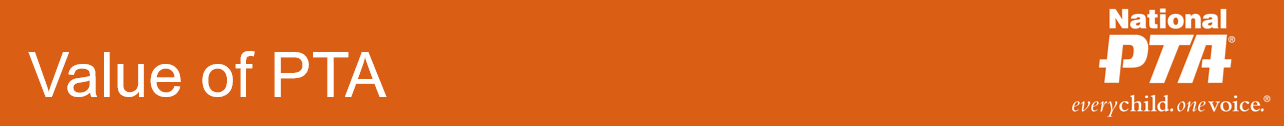 Support Academic Needs
Advocate for Important Issues
Community Engagement
[Speaker Notes: Add your PTA logo to the top right corner of the slide – don’t have one – you can create one here in about 30 seconds:  https://www.pta.org/home/run-your-pta/PTA-Branding-and-Web-Guidelines - look about 1/2 way down the webpage for the customizing PTA logos link. 

Provide examples of what your PTA has done in the past or provide examples of what your PTA is planning to do – Your goal is to inspire families to support your PTA’s work by joining your PTA.

Sample Script: __(_PTA Name)_ is proud to let you know how your investments in our PTA contribute to our school community.
We support the academic needs of our students by___[Highlight a few things from box on left)_. 

We have advocated for ___(Highlight a few things from middle box)_with our ___(principal or school board or state legislators or federal legislators)_ because we know these issues affect our students and families.

We have provided __(Highlight a few things from box on right ex: family nights, food bank, bullying assembly, etc.)_]
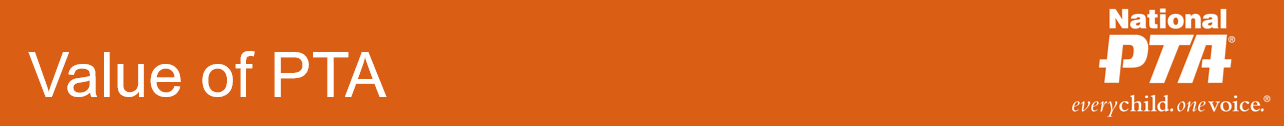 Meetings
Events
[Speaker Notes: Add your PTA logo to the top right corner of the slide – don’t have one – you can create one here in about 30 seconds:  https://www.pta.org/home/run-your-pta/PTA-Branding-and-Web-Guidelines - look about 1/2 way down the webpage for the customizing PTA logos link. 

Provide list of upcoming PTA events and meetings. Let people know if they will be in person, virtual or hybrid.  Where, when and if they need to RSVP.

Sample Script:  We have a few events and meetings coming up and we don’t want you to miss anything.
[Highlight a few things from each box and provide details on why families would want to attend.]]
Family Resources
School
Community
[Speaker Notes: Add your PTA logo to the top right corner of the slide – don’t have one – you can create one here in about 30 seconds:  https://www.pta.org/home/run-your-pta/PTA-Branding-and-Web-Guidelines - look about 1/2 way down the webpage for the customizing PTA logos link. 

Provide resources available from your school and in your community to support the needs of students and families.

Sample Script: We know there is a lot going on in our community, so we wanted to make sure you know about these resources from our school and community.
[Highlight a few things from each box to address the needs of families in your community]]
Family Resources
State PTA
National PTA

Parent Toolkit
Family Guides
Mental Health Resources
Special Education Toolkit
Notes from the Backpack: A PTA Podcast
[Speaker Notes: Add your PTA logo to the top right corner of the slide – don’t have one – you can create one here in about 30 seconds:  https://www.pta.org/home/run-your-pta/PTA-Branding-and-Web-Guidelines - look about 1/2 way down the webpage for the customizing PTA logos link. 
Check with your State, council, region or district PTAs for resources available for families in your community to include on this slide.

Provide a handout with links to resources available from your State PTA and National PTA 

Sample Script: _(State PTA Name)_ has these great resources for families. 
[Highlight a few items from the State PTA box, contact your state, district, council or region PTA for details.]

National PTA has some amazing resources for families in English and Spanish.  Here are a few we chose to highlight.
(Find the additional PTA resources at www.pta.org)

The Parent Toolkit on the National PTA website has links to Parent Guides to Student success that show what your child should be learning at every grade level, and Our Children Magazine for parents on the go and looking for the best info to help your child excel at school and in life

There are also Family Guides that provide valuable tips for helping your child succeed in key learning areas.

There are resources to learn about having a healthy mind and supporting mental health at school and at home.

A Special Education Toolkit to help families get the best education, services and resources available.

And Notes from the Backpack:  A PTA Podcast - designed for millions of parents and the decisionmakers they influence.  Through the unique combination of expert, parent and educator guests, each episode features engaging conversations that offer real-life advice and ideas on how to support children’s learning and development—all in parent-friendly language.]
[Speaker Notes: Add your PTA logo next to the National PTA logo– don’t have one – you can create one here in about 30 seconds:  https://www.pta.org/home/run-your-pta/PTA-Branding-and-Web-Guidelines - look about 1/2 way down the webpage for the customizing PTA logos link. 

Add name of your school.

Type in the box on the right your list of how PTA membership and/or fundraising dollars are spent to fulfill the PTA mission.

Sample Script: We hope you will invest in our PTA this year to help us achieve our mission of ____(List your mission goals)____.
Your investment can help us achieve even more.]
[Speaker Notes: Add your PTA logo next to the National PTA logo– don’t have one – you can create one here in about 30 seconds:  https://www.pta.org/home/run-your-pta/PTA-Branding-and-Web-Guidelines - look about 1/2 way down the webpage for the customizing PTA logos link. 

List your volunteer needs as opportunities for families to share their skills and knowledge. (highly organized and detailed- Secretary, love to entertain on a budget- Hospitality, love to write or great at graphics- newsletter or social media, etc)  Provide opportunities for families to help before and after school hours and from home. Have your volunteer sign up table separate from the membership table and have your volunteer sign up form separate from your membership form so families know you don’t have to volunteer if you join PTA.

Sample Script: Your PTA is run completely by volunteers, so we are looking for new people to join us. 
We have many opportunities for you to be engaged in our school community.  If you want to get connected, if you have a little time or a lot, we can find an opportunity for you.

Check out the volunteer sign up _(online, signup sheets at table,  email@) or talk to any of our board members to find out how  to be a part of PTA]
[Speaker Notes: Add your PTA logo neXt to the National PTA logo– don’t have one – you can create one here in about 30 seconds:  https://www.pta.org/home/run-your-pta/PTA-Branding-and-Web-Guidelines - look about 1/2 way down the webpage for the customizing PTA logos link. 
Add the Name of your PTA and your website URL or QR Code with a link to join your PTA.

Be sure and share your membership goal with your community. Share your PTA membership goal for the year.

Sample Script:  We have _(number of enrolled students)_ students at our school this year and we would love to have a PTA member to represent and speak on behalf of every child at our school.
We want our membership to truly reflect our school community, so we need families, teachers, administrators and community members to join PTA too.]
Contact the PTA/PTSA
Email: XXX
Phone Number:  XXX-XXX-XXXX
Follow us on Social Media
Facebook: XXX
ADD YOUR SCHOOL URL
ADD YOUR PTA URL
Twitter: XXX
Instagram: XXX
YOUR PTA LOGO
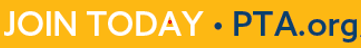 [Speaker Notes: Make sure to provide all the ways families in your community can engage with your PTA. Provide your contact information on all  handouts and on all social media. If you are at an in-person event, hand out membership applications, have a computer available for people to sign-up online or put up a QR code around campus asking families to Join Tonight!

Sample Script:  Please contact us if you have questions about the PTA mission or goals or want to know more about how you can be engaged with the PTA and our school community.  Be sure to follow us on ___(list your social media)__or subscribe to our newsletter.  We really want to hear from you so find one of our  board members or contacts us through email , texts, phone calls or social media.

Welcome back to PTA!]